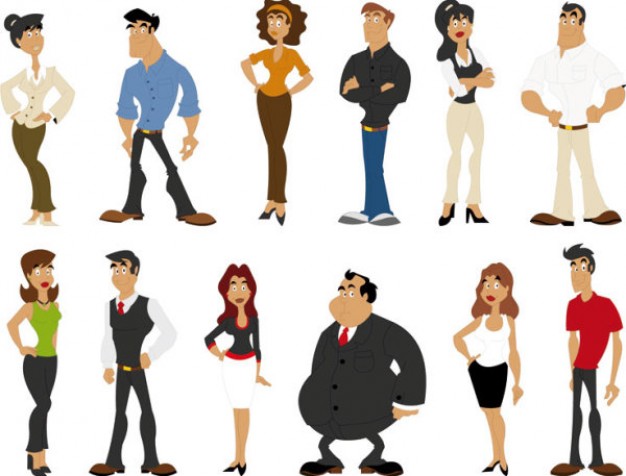 Genetics
GENETICS
Gregor Mendel
Known as the Father of Genetics
 
Spent 14 years in a monastery 

Was in charge of the monastery garden

His work in the garden played an important role in biological inheritance.

Mendel used pea plants to study genetics.
Pea Plants
The pea plants were “true breeding” meaning they self-pollinate and produce identical offspring.
 
Mendel studies traits like tall or short height and green, or yellow seeds.
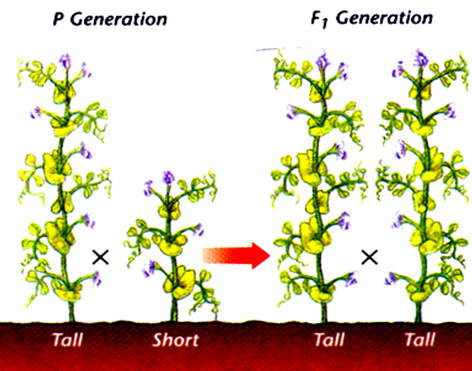 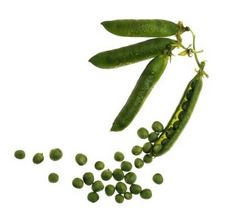 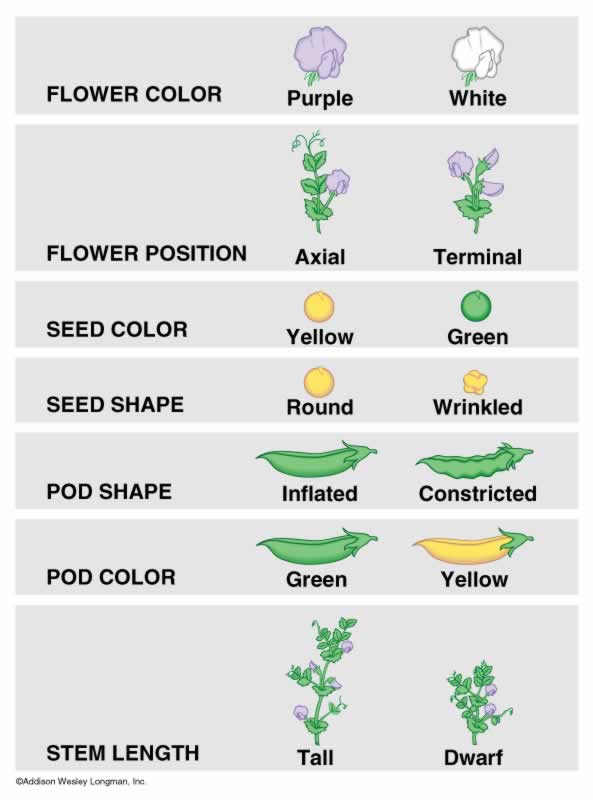 This is some of the possible traits that can traced in the pea plants.
Genetic Terms
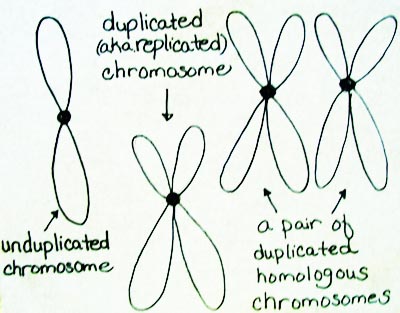 Gene
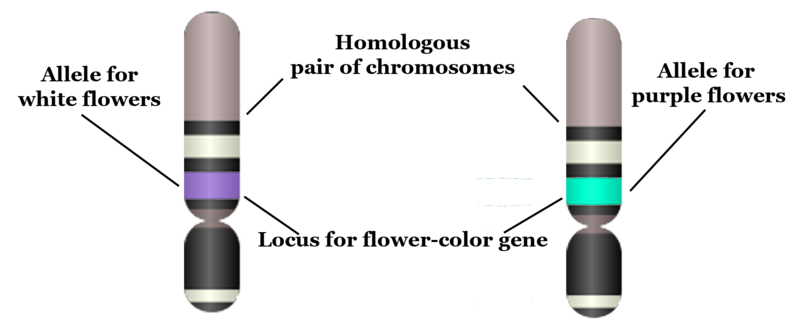 Unit of inheritance that usually is directly responsible for one character or trait.  
Ex: The gene for height
Chromosome
Threadlike structure within the nucleus containing the genetic information that is passed from one generation to the next.

Humans have 46 chromosomes in each of their cells.
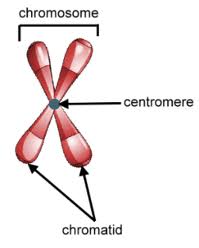 Allele
One of a number of different forms of a gene.
Gene: Eye color
Alleles: Blue, brown, green
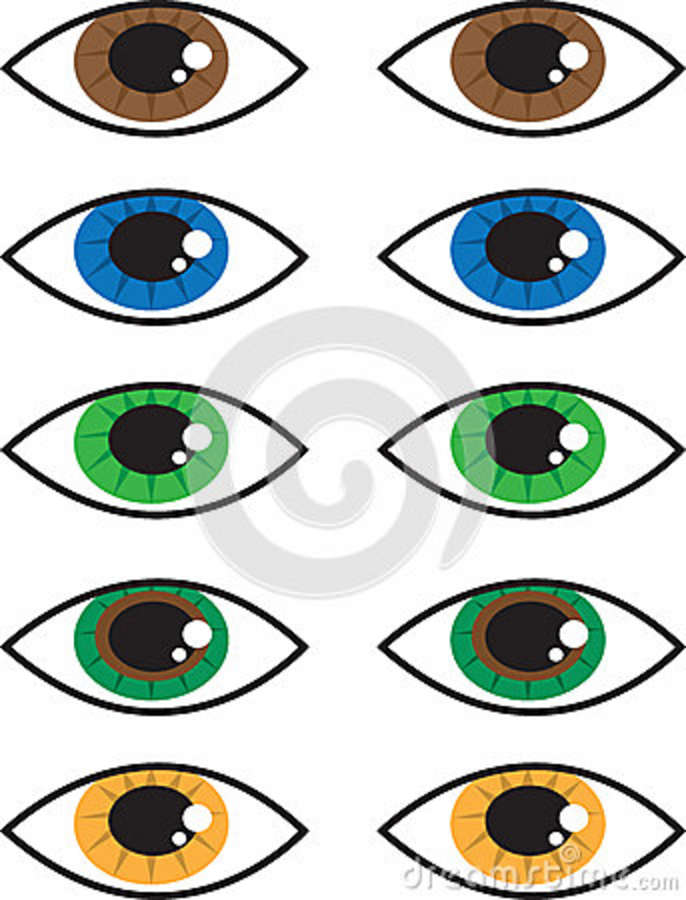 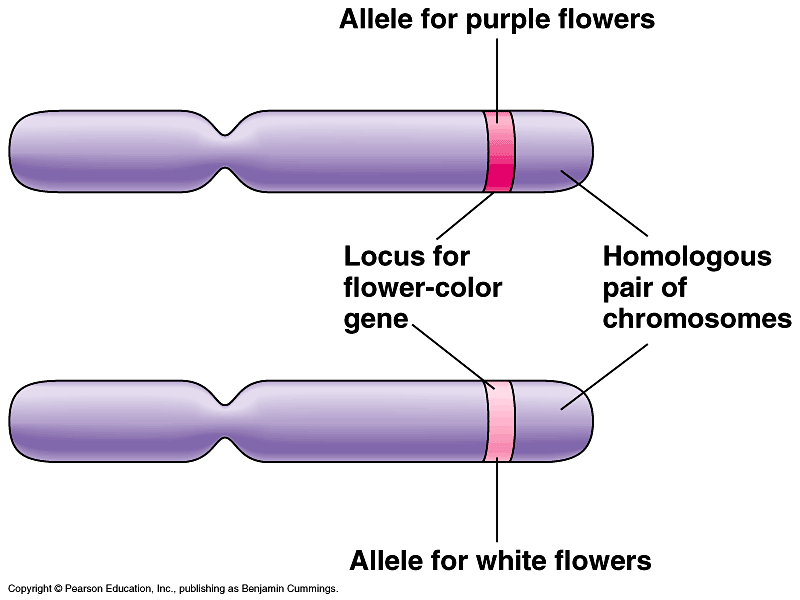 P
p
Match these in your head, be ready to share.
a. Threadlike structures made of DNA found in nucleus
b. Unit of inheritance
c. One form of a gene
Gene
Chromosome
Allele
Homologous Chromosomes
Corresponding chromosomes from the opposite-sex parent.
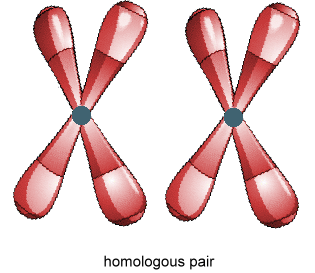 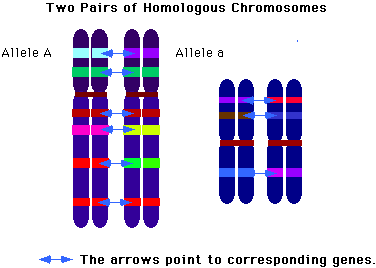 Homozygous
Term used to refer to an organism that has two identical alleles for a particular trait.
Ex. TT, hh, rr, BB
Heterozygous
Term used to refer to an organism that has two different alleles for a particular trait.
Ex. Rr, Gg, Hh, Bb
Dominant
An allele that is fully expressed in an organism’s appearance.
Recessive
An allele that has no noticeable effect on an organism’s appearance.
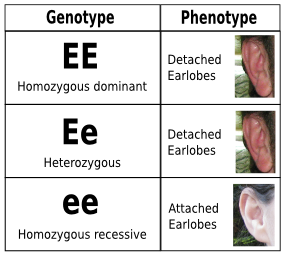 Dominant Traits RULE
Strong Hereditary traits cover weak traits.
Mendel called stronger traits DOMINANT
Dominant traits are represented by capital letters  T

Mendel called weaker traits recessive
recessive traits are represented by lower case letters t
Genotype
Genetic makeup of an organism
Ex. RR, Bb, tt
Phenotype 
physical characteristics of an organism
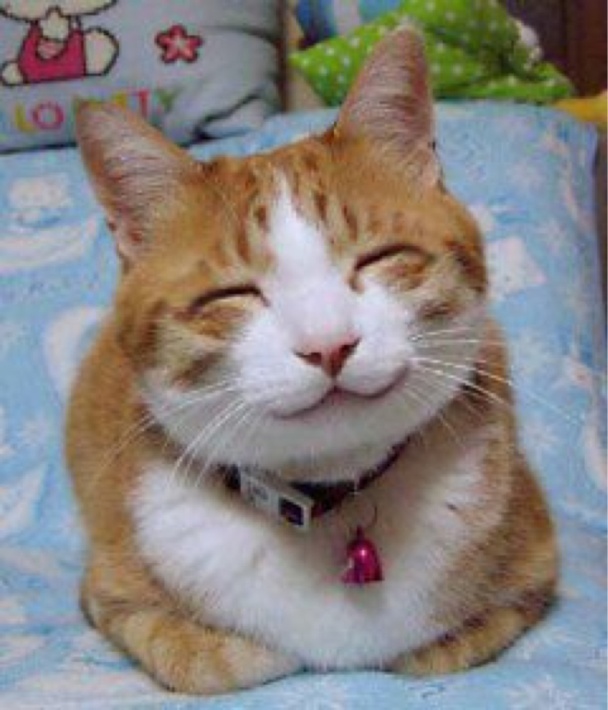 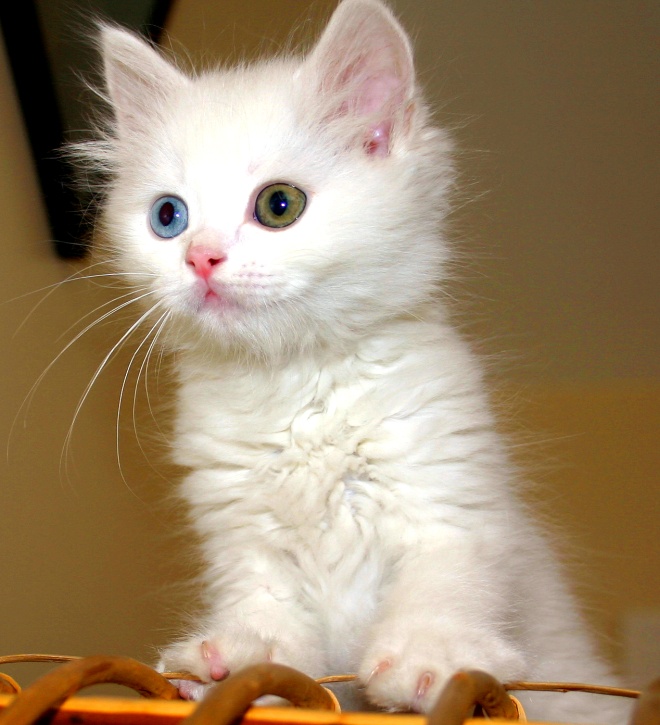 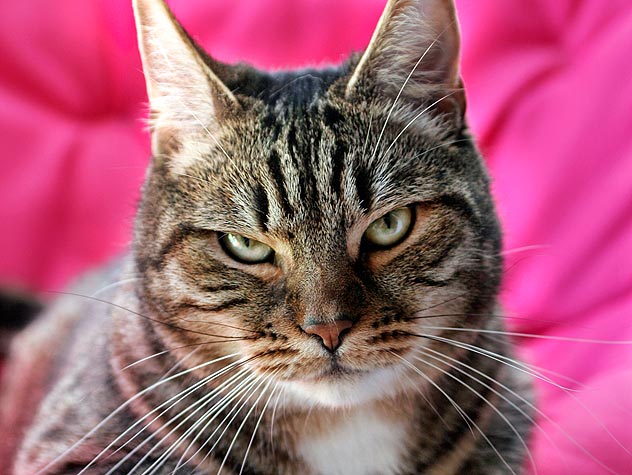 YY
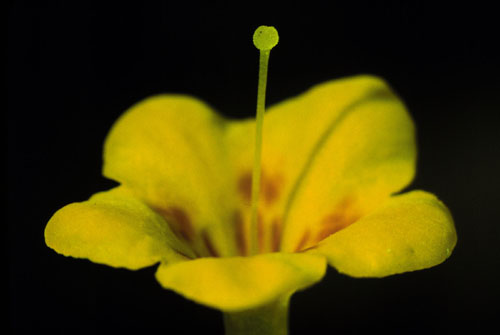 Phenotype?
Genotype?
Homozygous or Heterozygous?
YY
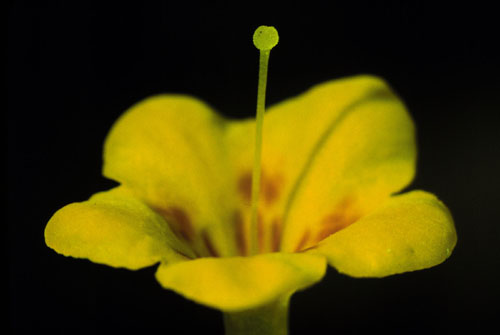 Phenotype?    YELLOW FLOWERS
Genotype?      Y Y
Homozygous or Heterozygous?
The letters are the same so…….
HOMOZYGOUS
Phenotype
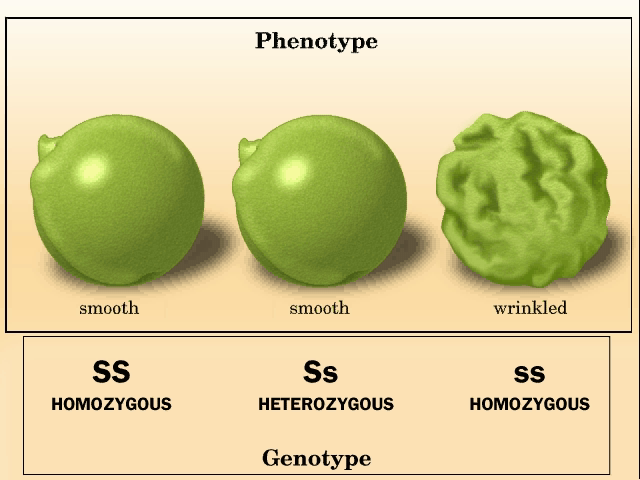 Genotype
Punnett Squares and Probablility
A Punnett square is a simple graphical way of predicting all of the potential combinations of genotypes that can occur in the offspring, given the genotypes of the parents. 
 It is used to determine the probability of genotypes, which determines the phenotypes.
Probability can be expressed as a ratio, fraction or percent.
Example:  3:1     or     3/4      or   75%
To set up a Punnett square, you first draw a 4-square grid:
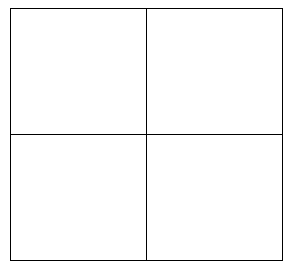 Next, you put the alleles of one parent across the top and those of the other parent down the left side (law of segregation).  
For example, if parent genotypes were RR (round peas) and rr (wrinkled peas), the setup would be:
r
r
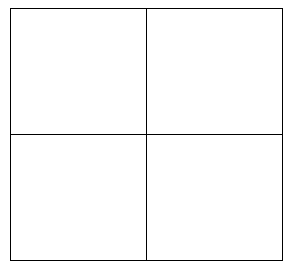 R
R
Next, fill in the boxes by copying the row and column-head letters across or down into the empty squares.
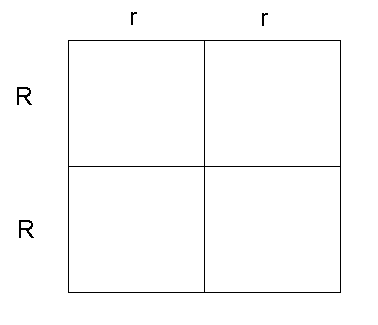 Next, fill in the boxes by copying the row and column-head letters across or down into the empty squares.
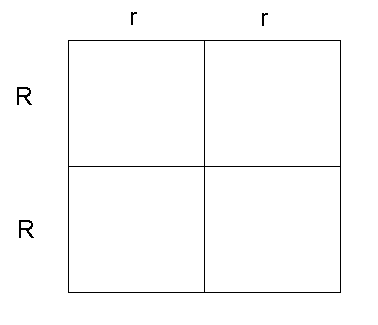 The Results
The genotype is 4 Rr, which is 4/4 or 100% Rr.

The phenotype is 4 round, which is 4/4 or 100% round.
r
r
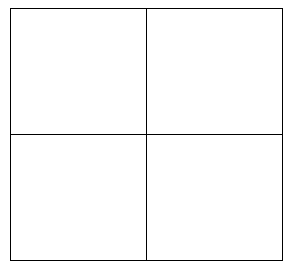 Rr
Rr
R
round
round
Rr
Rr
R
round
round